b
a
ab
b
e
eb
b
ı
ıb
b
i
ib
b
ö
öb
b
o
ob
ba
ba
baba
nu
ba
Banu
ran
ba
Baran
re
be
bere
rak
bu
Burak
nu
ba
banu
bek
be
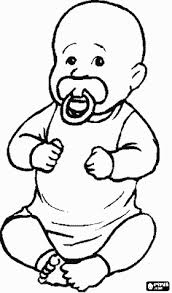 bebek
ber
bi
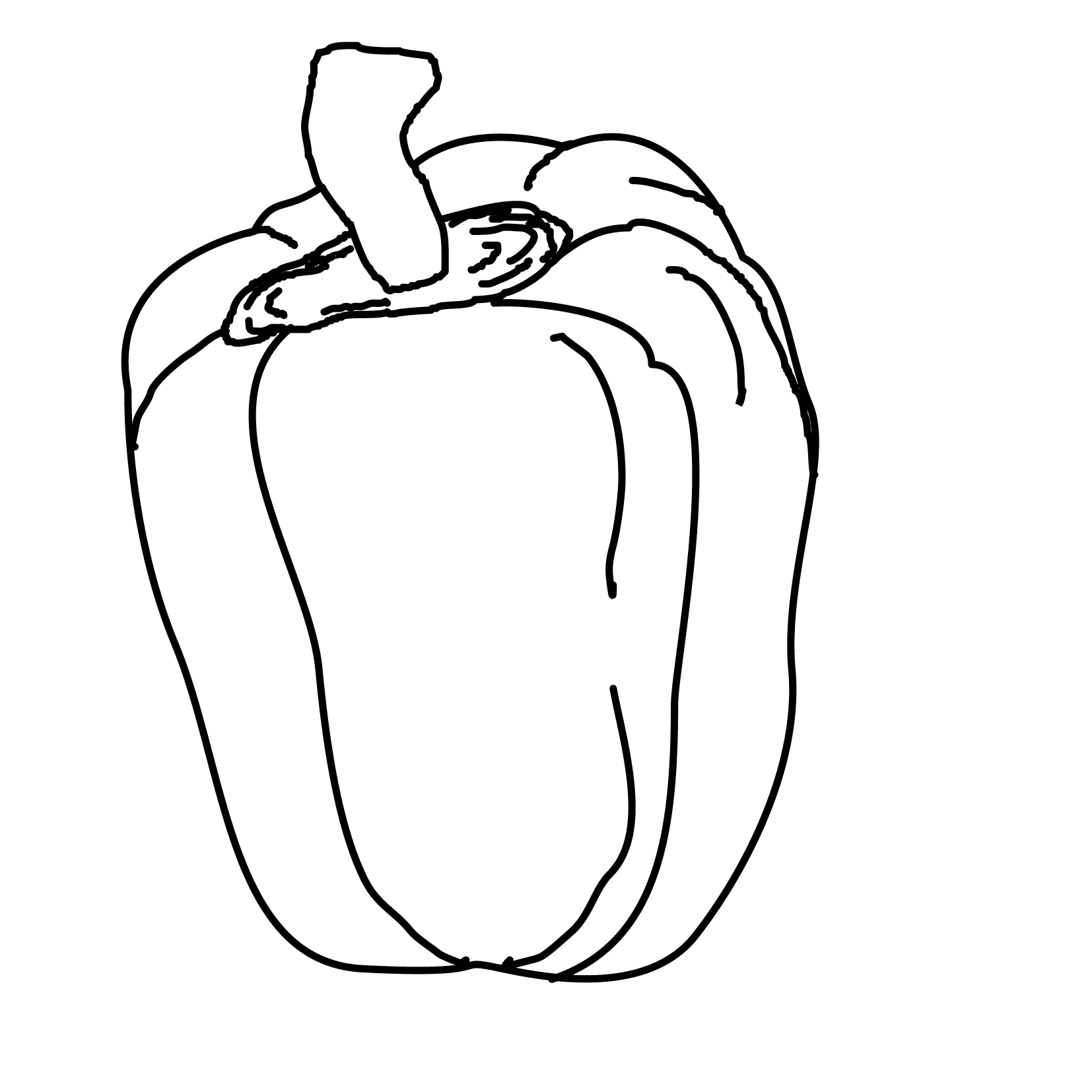 biber
rak
bay
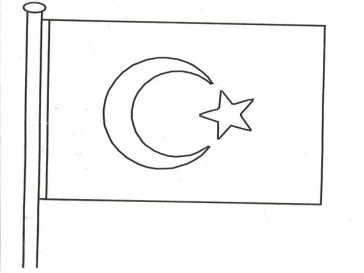 bayrak
dak
bar
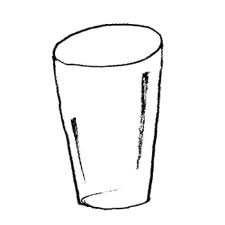 bardak
be
ron
bi
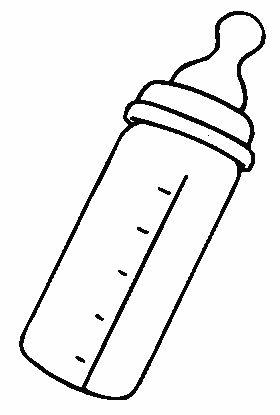 biberon
ban
ne
ba
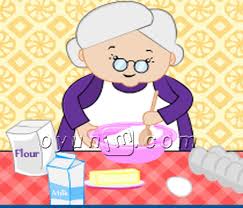 babanne
ra
da
bu
burada
ra
ka
ba
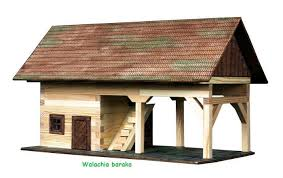 baraka
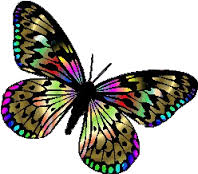 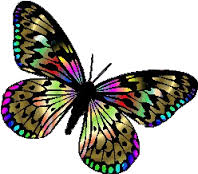 Kondu
Benekli  kondu
Benekli kelebek kondu
Benekli kelebek birden kondu
Benekli kelebek birden dala kondu
Benekli kelebek birden  bu dala kondu
Benekli kelebek birden  bu bodur  dala kondu
Benekli kelebek  birden  bu dala kondu
Benekli kelebek birden dala kondu
Benekli kelebek birden kondu
Benekli kelebek kondu
Benekli  kondu
Kondu
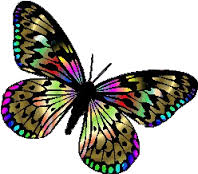 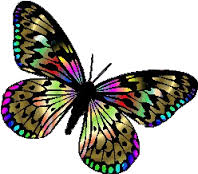 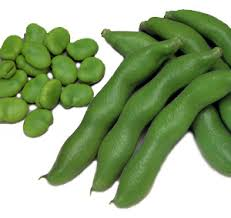 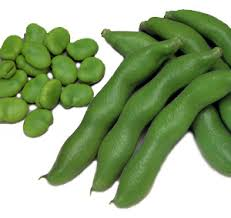 Bak
Bak büyüdü
Bak bu büyüdü
Bak bu bakla büyüdü
Bak bu bakla birden büyüdü
Bak bu bakla birden bire büyüdü
Bak bu bakla birden büyüdü
Bak bu bakla büyüdü
Bak bu büyüdü
Bak büyüdü
Bak
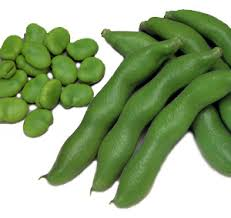 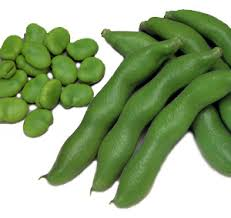 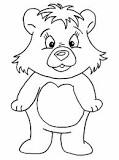 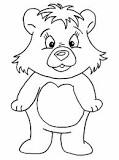 Torba 
Bu torba 
Bu bordo torba
Bu bir bordo torba
Bu dolu bir bordo torba
Bu çok dolu bir bordo torba
Bu çok bamya dolu bir bordo torba
Bu çok iri bamya dolu bir bordo torba
Bu çok iri bamya ile marul dolu bir bordo torba
Bu çok iri bamya dolu bir bordo torba
Bu çok bamya dolu bir bordo torba
Bu çok dolu bir bordo torba
Bu dolu bir bordo torba
Bu bordo torba
Bu torba 
Torba
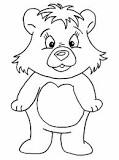 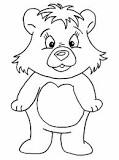 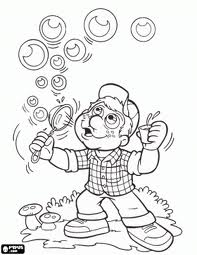 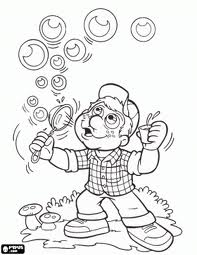 Sabunla 
Bora sabunla 
Bora elini sabunla
Bora elini suyla sabunla
Bora elini suyla iyi sabunla
Bora elini suyla böyle sabunla
Bora elini bununla böyle sabunla
Bora elini suyla iyi sabunla
Bora elini suyla sabunla
Bora elini sabunla
Bora sabunla 
Sabunla
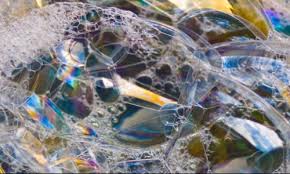 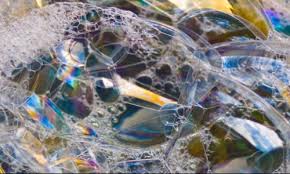